Chancengerechtigkeit innerhalb und außerhalb des Arbeitsplatzes fördern
 Einen Beitrag zur Chancengerechtigkeit leisten und ein inklusiveres Umfeld schaffen.
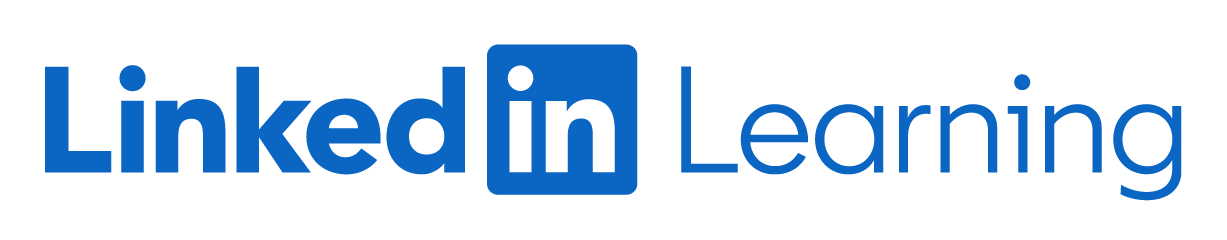 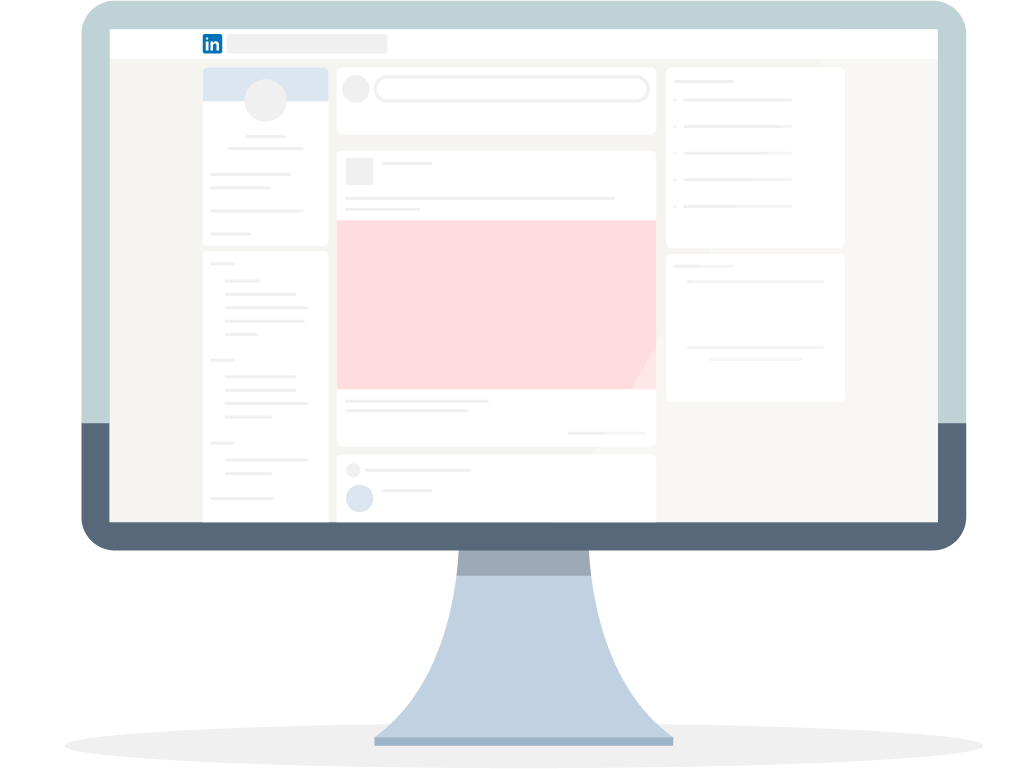